Kako i gdje se informirati o koronavirusu
Uvod
Znate li što je to INFODEMIJA?
Uvod
Infodemija
pretjerana količina informacija vezana za određeni problem što otežava rješavanje problema
Izraz je predložila Svjetska zdravstvena organizacija u veljači 2020. kako bi označila prekomjernu količinu (lažnih) vijesti o pandemiji COVID-19.

Izvor: https://www.collinsdictionary.com/submission/7826/Infodemic
Što mislite o ovoj izjavi? Koja je poruka?
“We’re not just fighting an epidemic; we’re fighting an infodemic.”
Tedros Adhanom Ghebreyesus
Glavni direktor Svjetske zdravstvene organizacije
Koje su posljedice lažnih vijesti u vrijeme krize?
Lažne vijesti za cilj imaju prije svega financijsku korist
Klik na objavu → zarada
Širenje straha i panike
Strah je ljudski
Panika onemogućava daljnje djelovanje, inhibira
Širenje rasističkih ideja, zastrašivanje
U vrijeme krize važno je biti informiran/a
Relevantni izvori
Provjereni izvori
Vjerodostojni izvori
Kvalitetni izvori
Informacije o koronavirusu
www.koronavirus.hr
Službena mrežna stranica Vlade o koronavirusu
Sadrži sve relevantne podatke, preporuke i smjernice
Svakodnevno se ažurira
Postoje i profili na društvenim mrežama
https://civilna-zastita.gov.hr/
Ravnateljstvo civilne zaštite
tijelo MUP-a
uspostavu sustava civilne zaštite, spašavanja građana, materijalnih dobara i drugih dobara u velikim nesrećama i katastrofama
Dnevno objavljuje informacije o situaciji
https://www.hzjz.hr/
Hrvatski zavod za javno zdravstvo
Vodeća javnozdravstvena ustanova u Hrvatskoj
Zadužen za praćenje stanja i trendova u javnom zdravstvu
Osnovni cilj: očuvanje i unaprjeđenje zdravlja populacije
https://www.ecdc.europa.eu/
Europski centar za prevenciju i kontrolu bolesti
neovisna agencija Europske unije
misija jačanje europske obrane od zaraznih bolesti
osnovan 2004. godine, a sjedište se nalazi u Solni u Švedskoj
nadzor i prikupljanje podataka i odgovor na epidemiološke situacije, znanstveni savjeti i obrazovanje o javnom zdravstvu
https://www.who.int/
Svjetska zdravstvena organizacija
Specijalizirana agencija Organizacije Ujedinjenih naroda 
Osnovana: 7. travnja 1948.
Sjedište: Geneva, Švicarska
Zadaća: koordinacija međunarodnog javnog zdravstva, postavljanja standarda postupanja, prikupljanja podataka itd.
Hrvatska je članica od 1992. g.
Preporuke
Kritičko razmišljanje
Zastanite i razmislite prije nego što reagirate na bilo koju informaciju koju vidite na internetu i društvenim mrežama
Obratite pažnju na izvore i ne dijelite ništa iz neprovjerenih izvora
Imajte na umu da i vaši prijatelji, u koje imate povjerenja, možda prenose neprovjerene informacije.
Koristite servise za provjeru informacija
https://faktograf.hr/
Pratiti medije koji prenose službene i provjerene informacije
Informirajte se!
www.koronavirus.hr
113
Informirajte se!
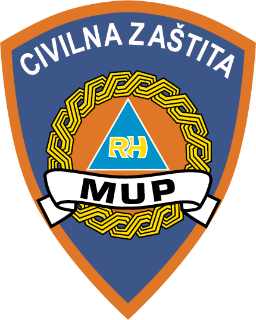 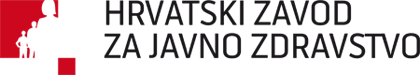 www.hzjz.hr
civilna-zastita.gov.hr
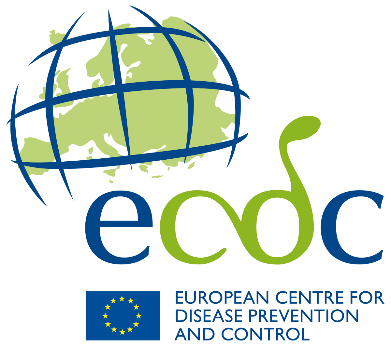 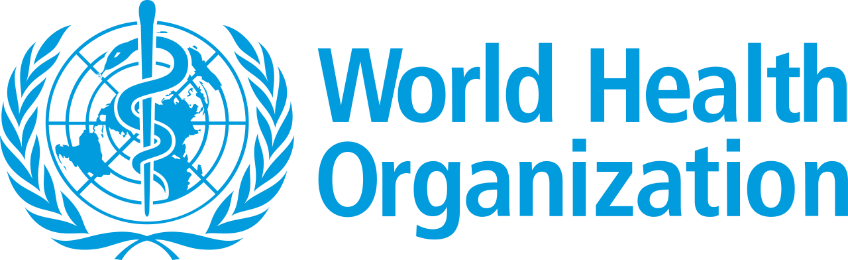 www.ecdc.europa.eu
www.who.int